MY LIVING WORLD
CHAPTER – III
CLASS III
LEAF
Leaf is a green coloured part attached to the branches of the plant.
2
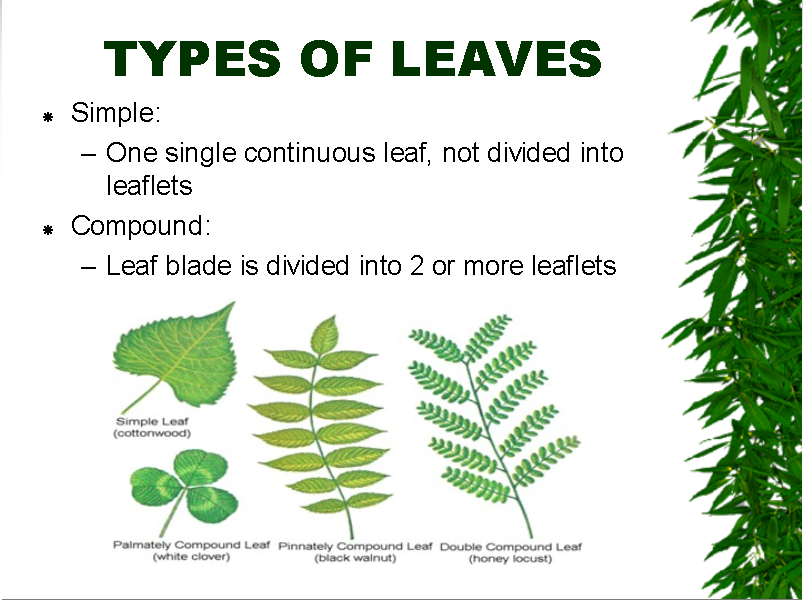 3
DIFFERENT TYPES OF LEAVES
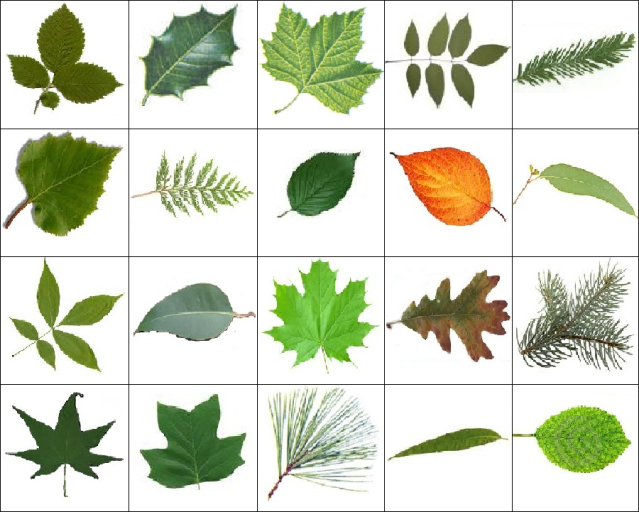 4
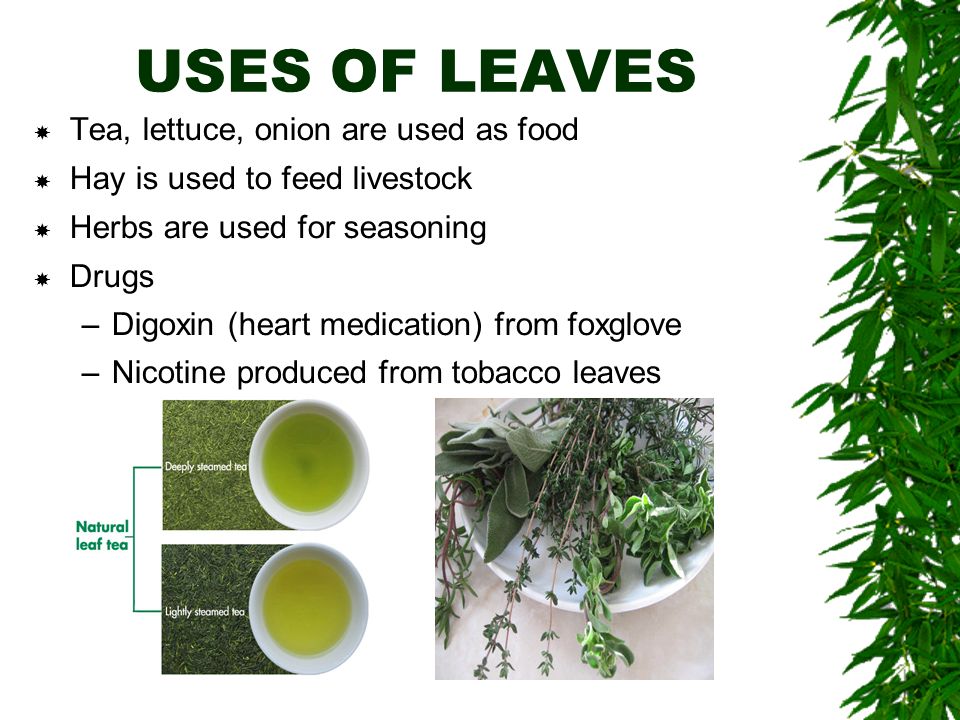 5
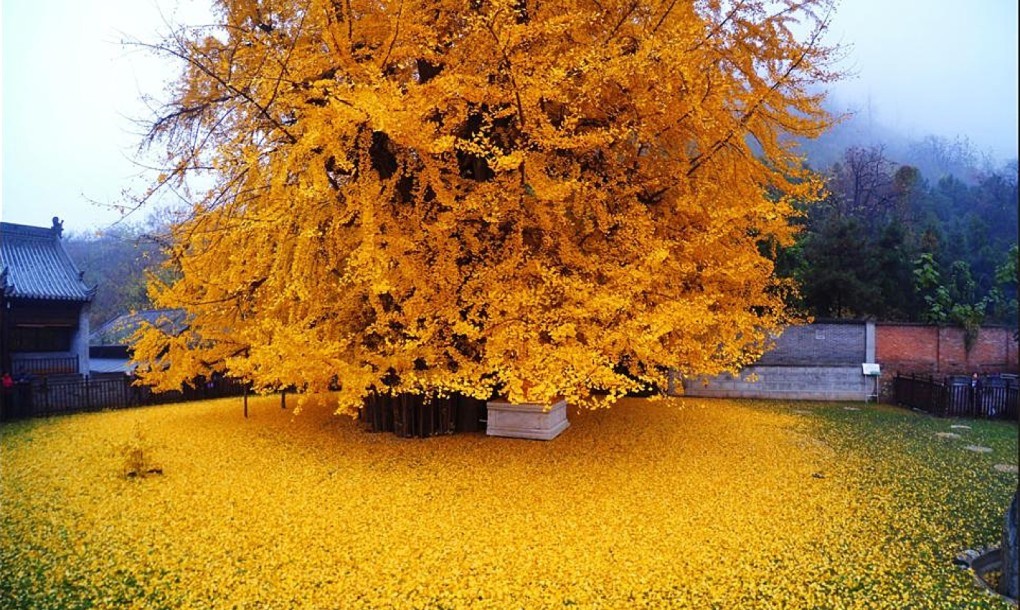 SHEDDING OF LEAVES
6
COMPOST OF THE LEAVES
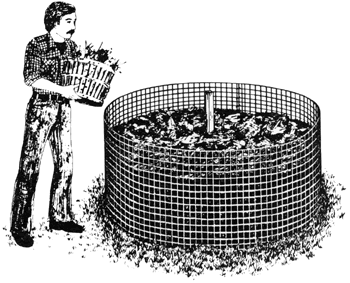 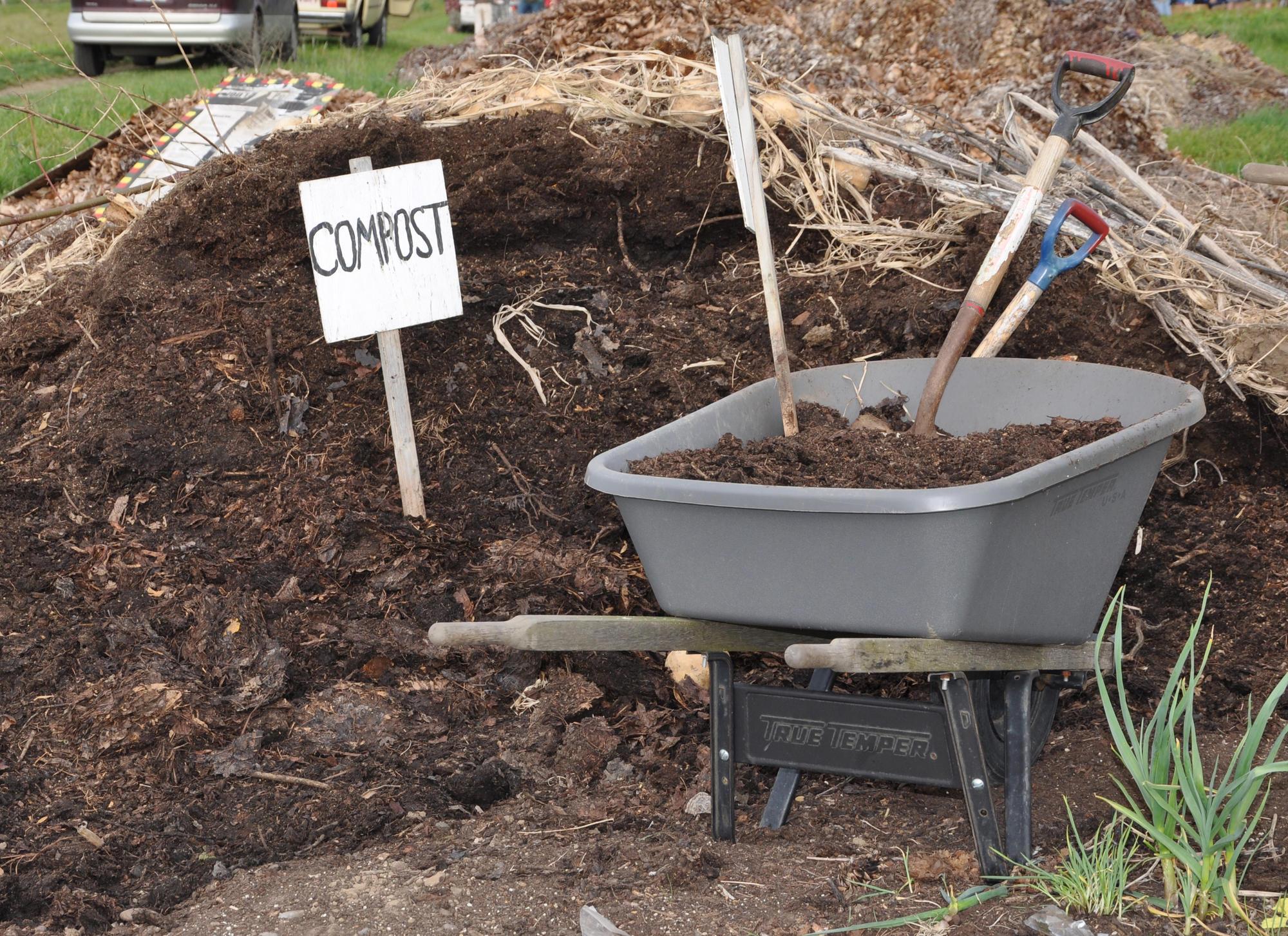 7
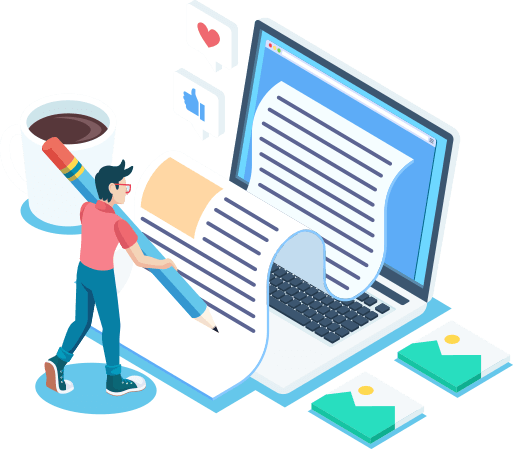 ASSIGNMENT
Draw different types of leaves.
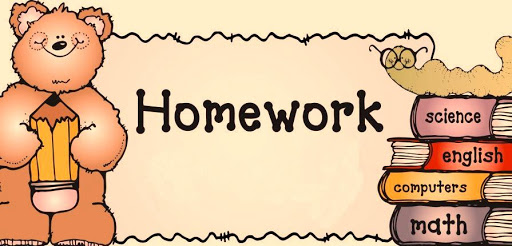 8
USES OF LEAVES:
For garnishing food & vegetable
For eating food in food plate
For wrapping materials
For tea
For curtain designs, saree borders, painting rangoli etc
9
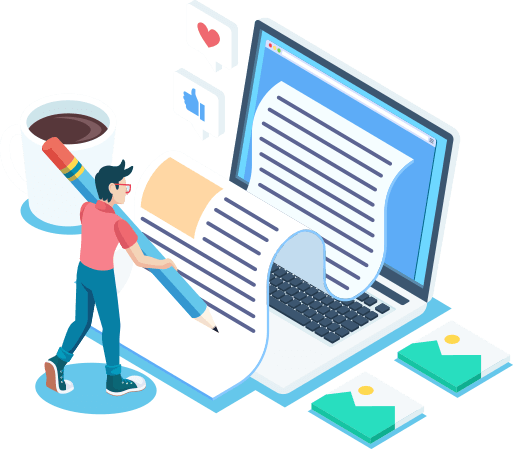 ASSIGNMENT
Write the name of leaves used as 
	garnishing food – _______________ 	_______________
	vegetable – 	     _______________	            _______________
	medicine –	     _______________	            _______________
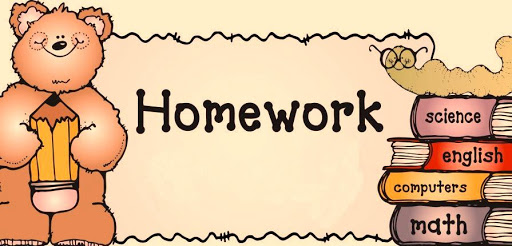 10
SHEDDING OF LEAVES:
When the leaves become old they don't perform their function well and plants shed them off. New leaves then grow up to take their place.
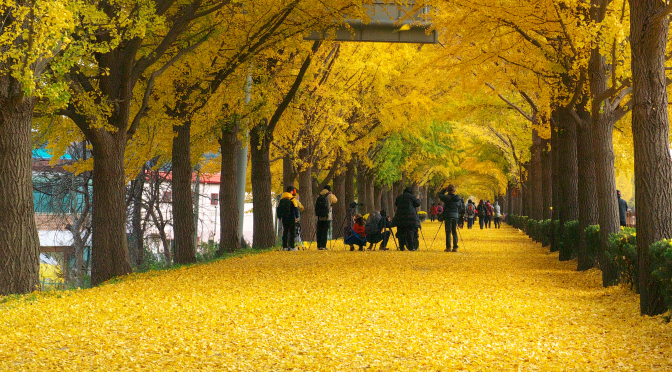 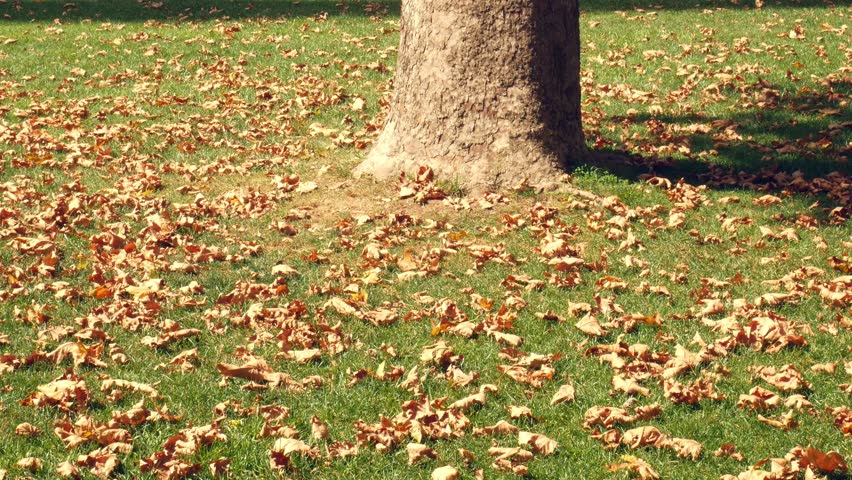 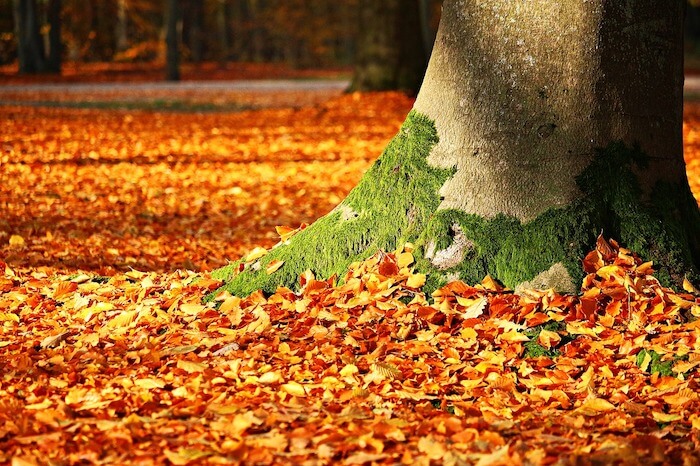 11
COMPOST THE LEAVES:
Compost can be made by collecting and dumping the fallen leaves along with our kitchen waste in a pit. The  covered  it with moist soil, after two or three month it become compost. It help the plants to grow better.
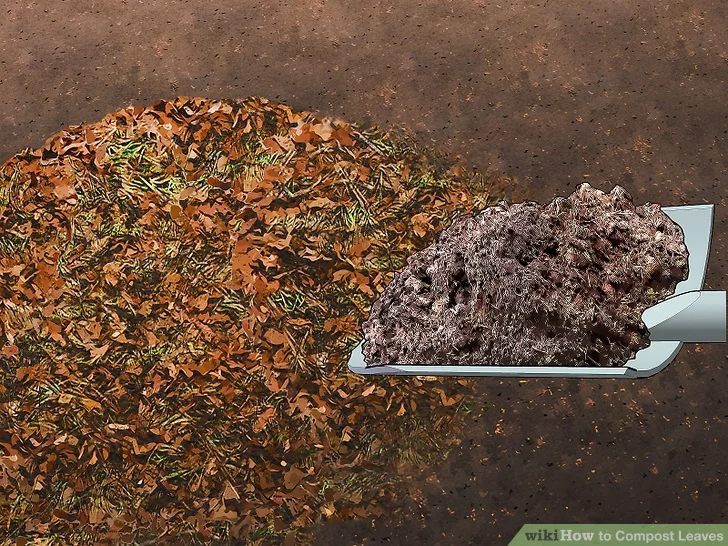 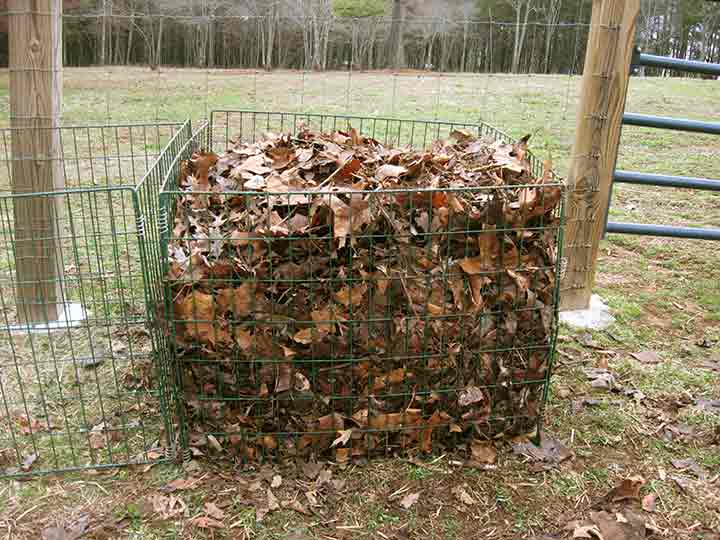 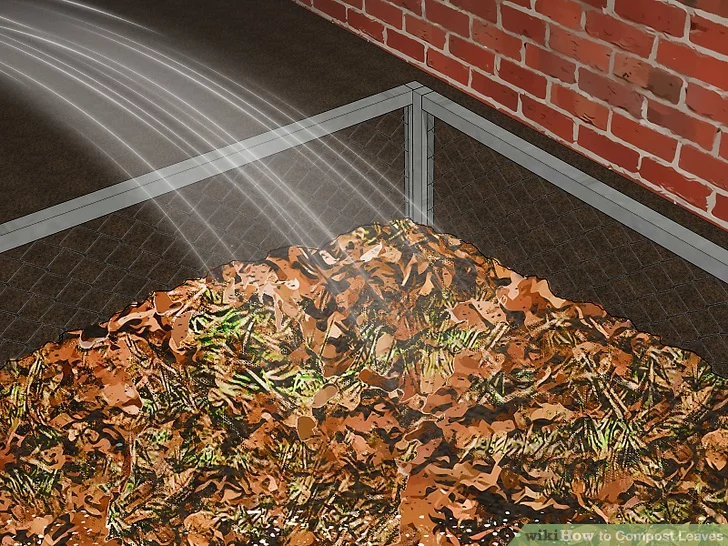 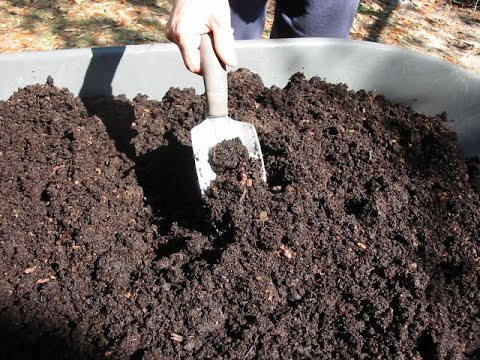 12
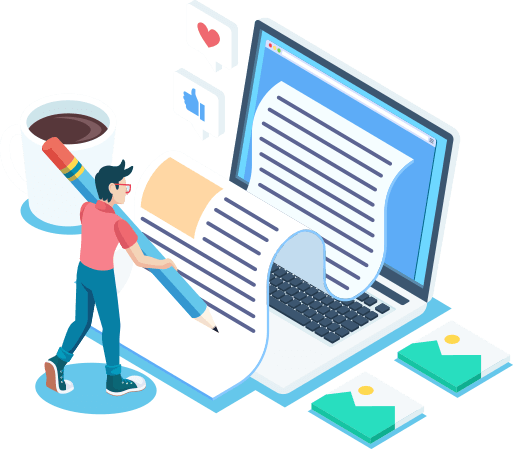 ASSIGNMENT
Draw different types of leaves.
Draw two medicinal leaves.
Draw two leafy vegetables.
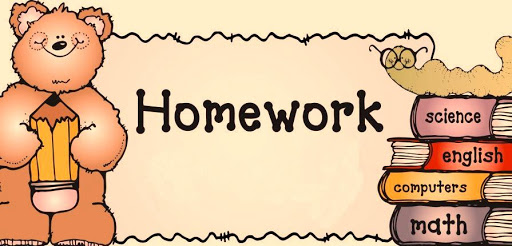 13
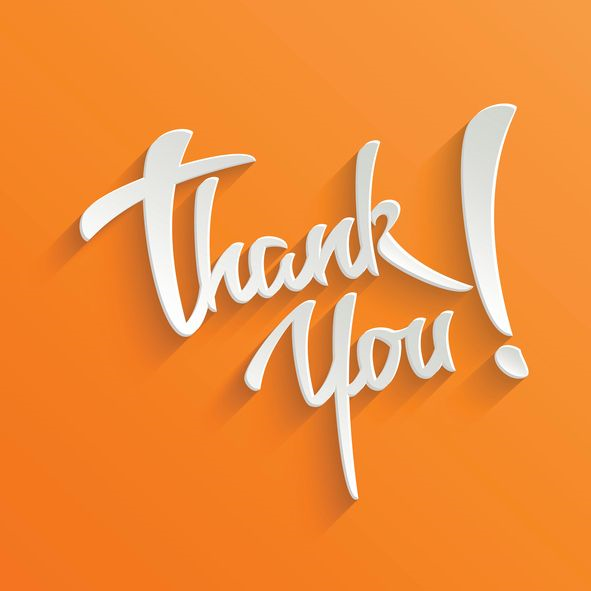 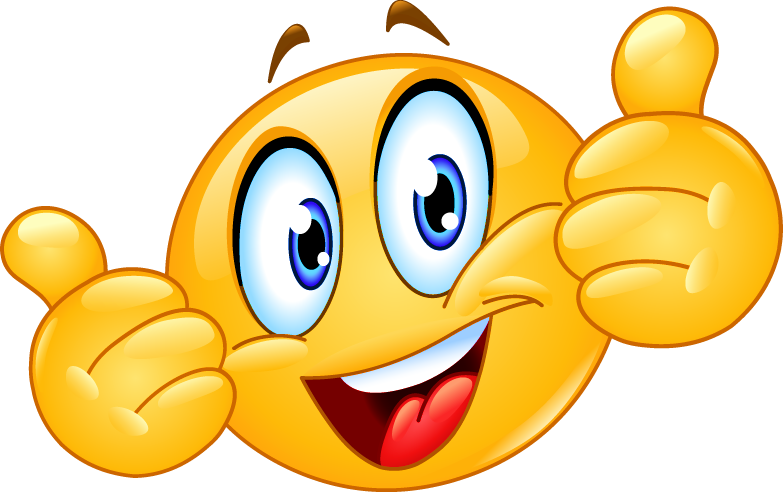